Balabaqsha SmartNation - единый портал для получения государственных услуг в сфере дошкольного образования*, общедоступный реестр дошкольных организаций и система управления дошкольной организацией.
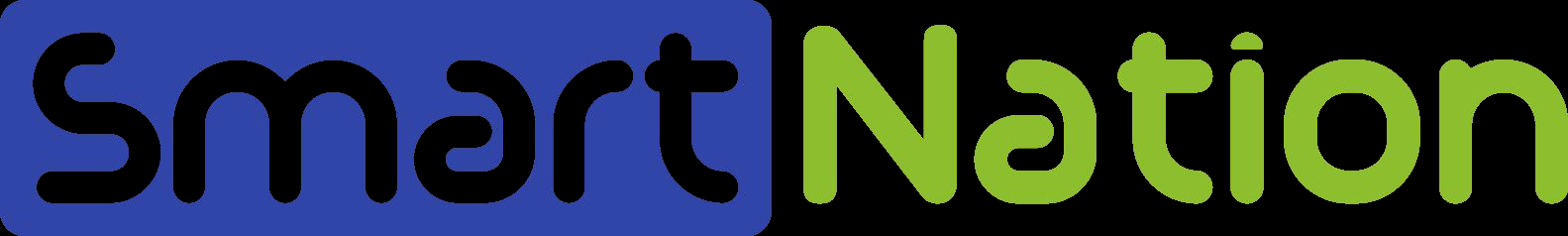 Инструкция для родителя
Подача заявки через личный
кабинет
На главной странице содержится информация по:бюллетеням свободных мест;- очереди в ДДО;- каталогу дошкольных организаций; статистике;  отзывах пользователей.                  В правом верхнем углу сайта имеется возможность сменить геолокацию и язык. Для того, чтобы зарегистрироваться на портале, необходимо нажать на кнопку “Регистрация”.Если Вы зарегистрированы, воспользуйтесь кнопкой “Вход”.
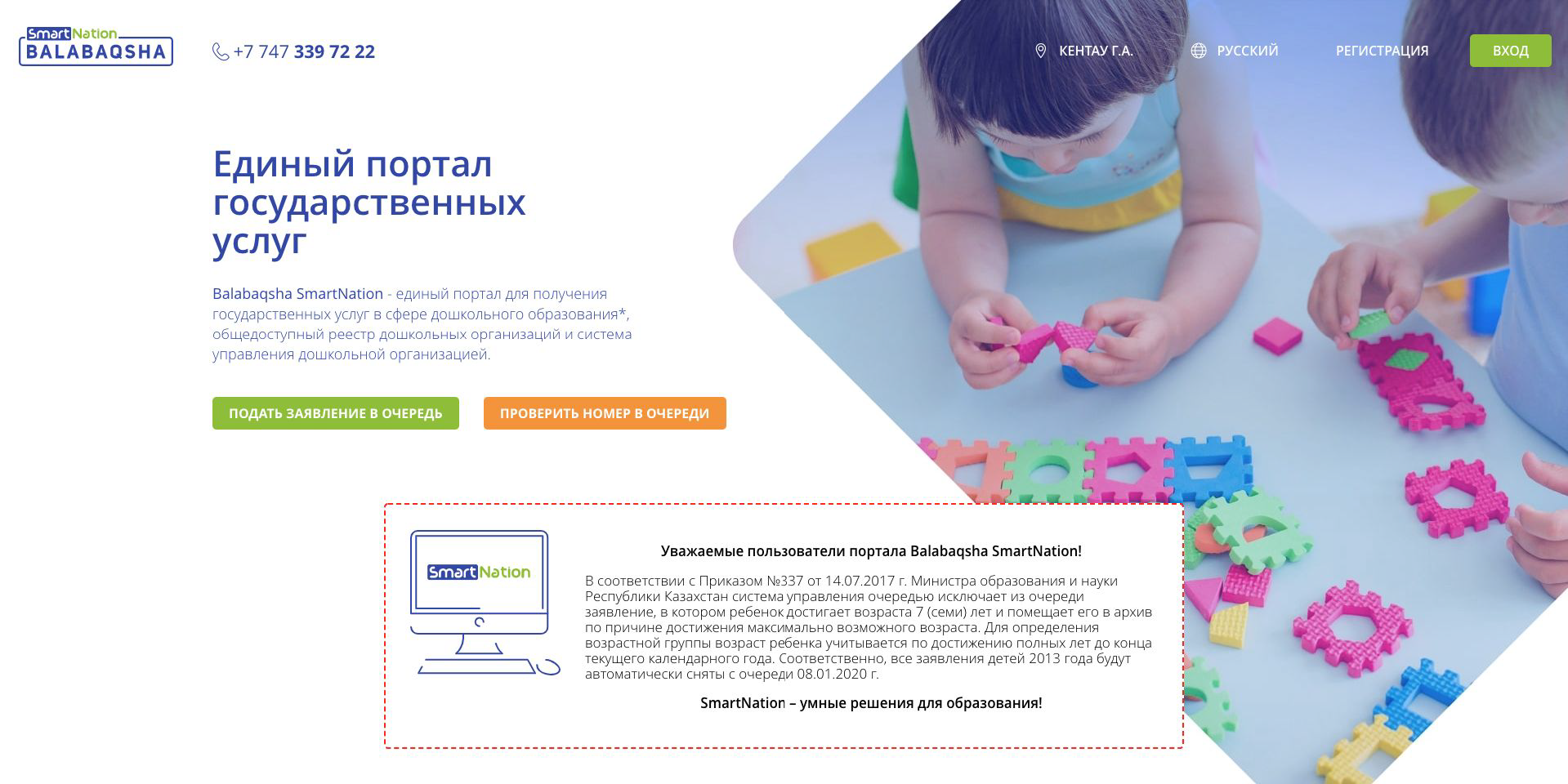 Если Вы уже зарегистрированы на портале, то Вам необходимо:
- Нажать на кнопку “Вход” на главной странице в правом
верхнем углу;
- Ввести свой логин и пароль;
- Нажать на кнопку “Войти в систему”;
Если Вы забыли пароль:
- Нажмите на кнопку “Забыли  пароль?”;
- Введите номер телефона;
- Нажмите кнопку “Отправить”;
- Введите код, который придет  Вам на номер;
- Придумайте новый пароль;
- Повторите пароль;
- Нажмите кнопку “Отправить”;
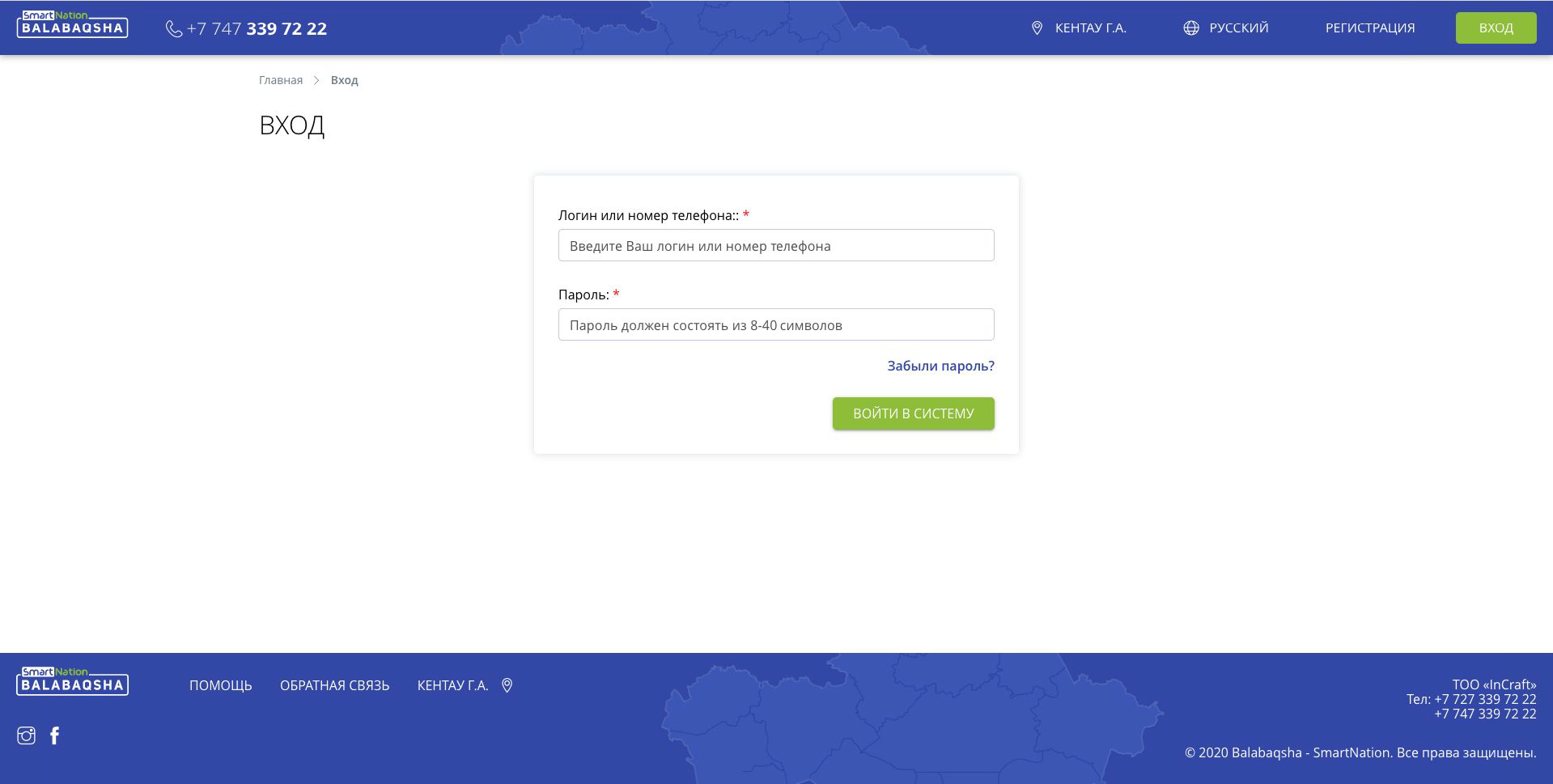 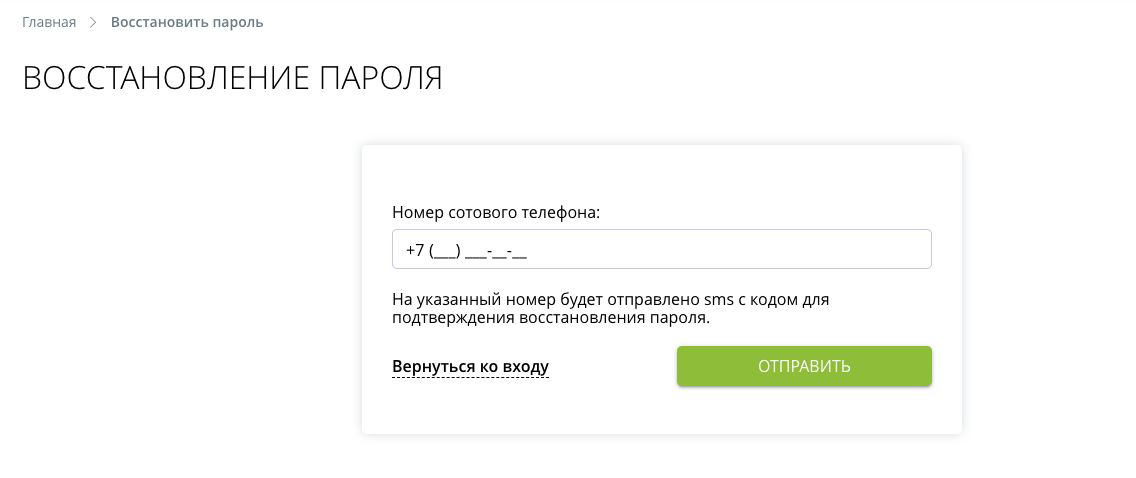 Регистрация
Для регистрации необходимо нажать на кнопку “Регистрация” на главной странице в правом верхнем углу.
На странице регистрации:
- Введите Ваш номер телефона;
- После ознакомления с политикой данных - нажать на галочку “Я ознакомлен(а) и принимаю политику данных пользователей” ;
- Нажать кнопку “Запросить код”;
- Ввести в поле код, который придет на ваш номер;
- Нажать кнопку “Отправить”.
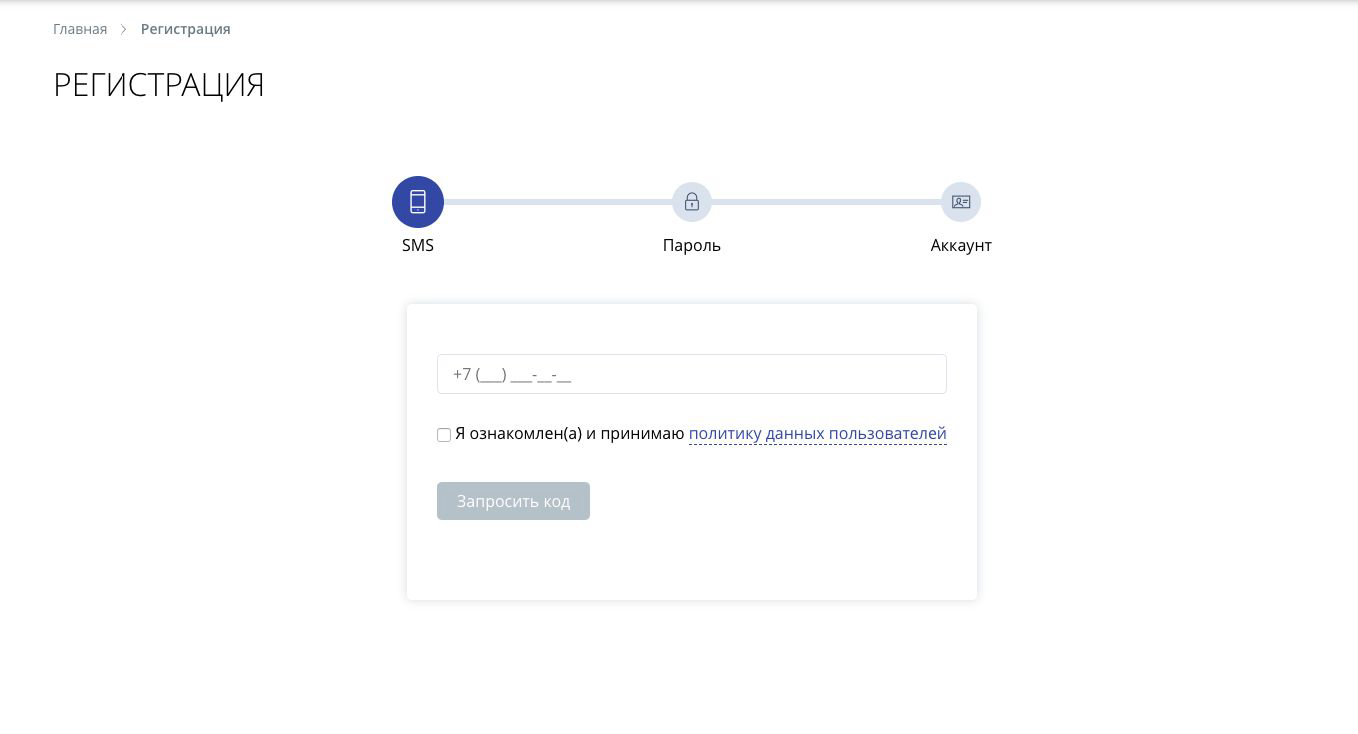 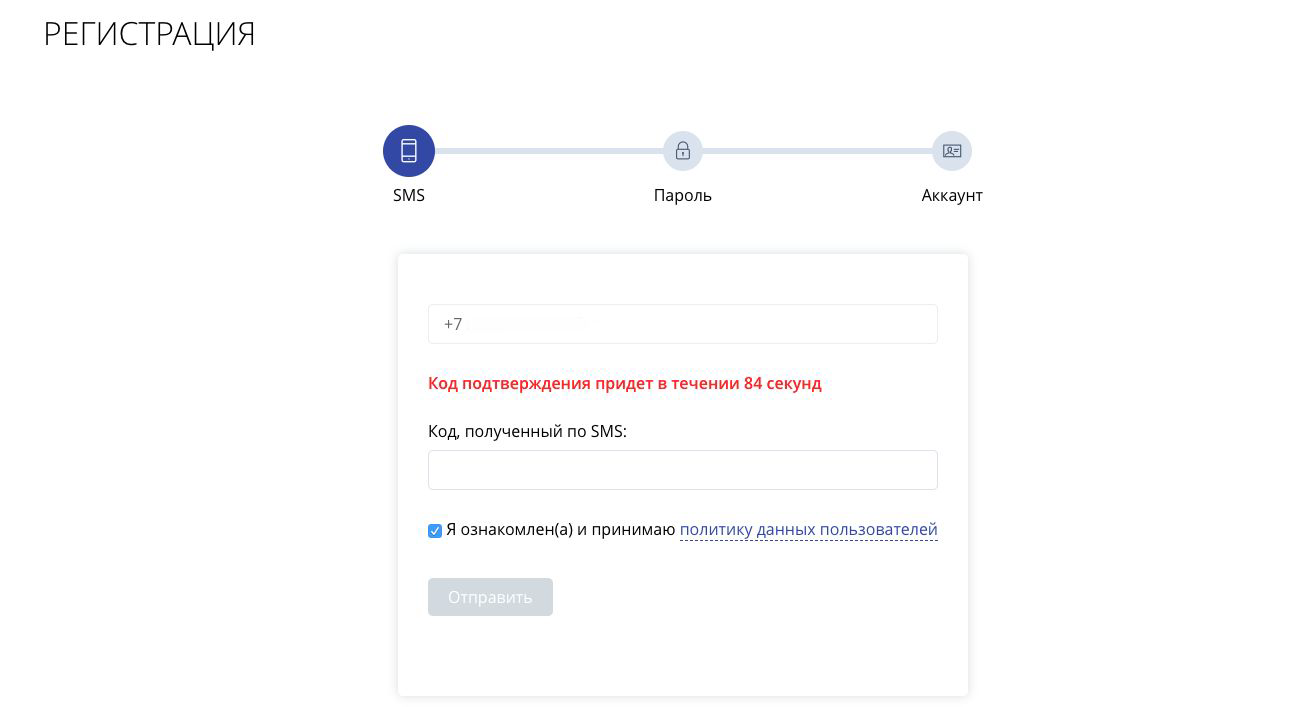 Регистрация
Далее:
- Придумайте и введите в первое поле  пароль;
- Во втором поле введите пароль повторно;
- Нажмите на кнопку “Сохранить”;
- Введите ИИН заявителя (родитель или  законный представитель);
- После ввода ИИН-а система выведет  регистрационные сведения заявителя;
- Далее нажмите кнопку «Отправить».
Система сохранит Ваши данные. Для входа в  личный кабинет воспользуйтесь кнопкой “Вход” в верхнем правом углу.
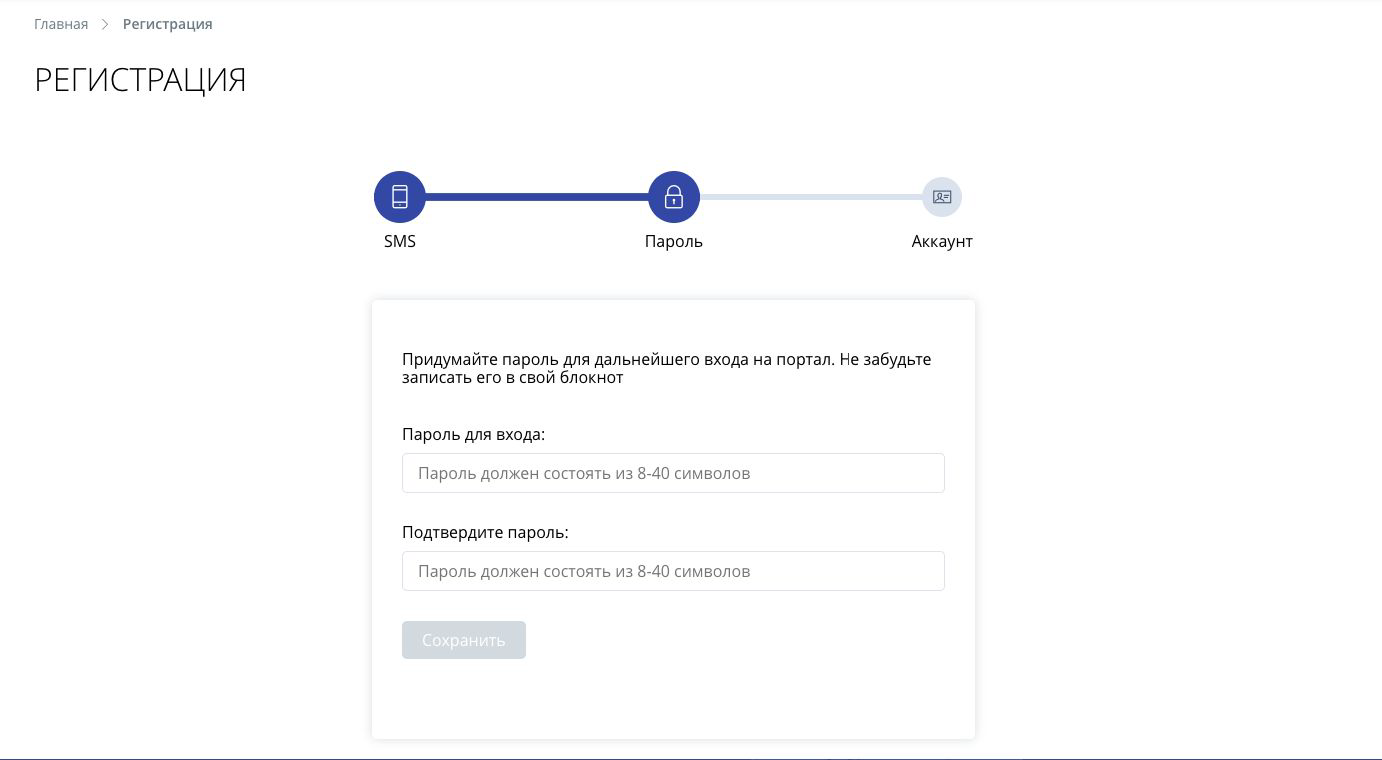 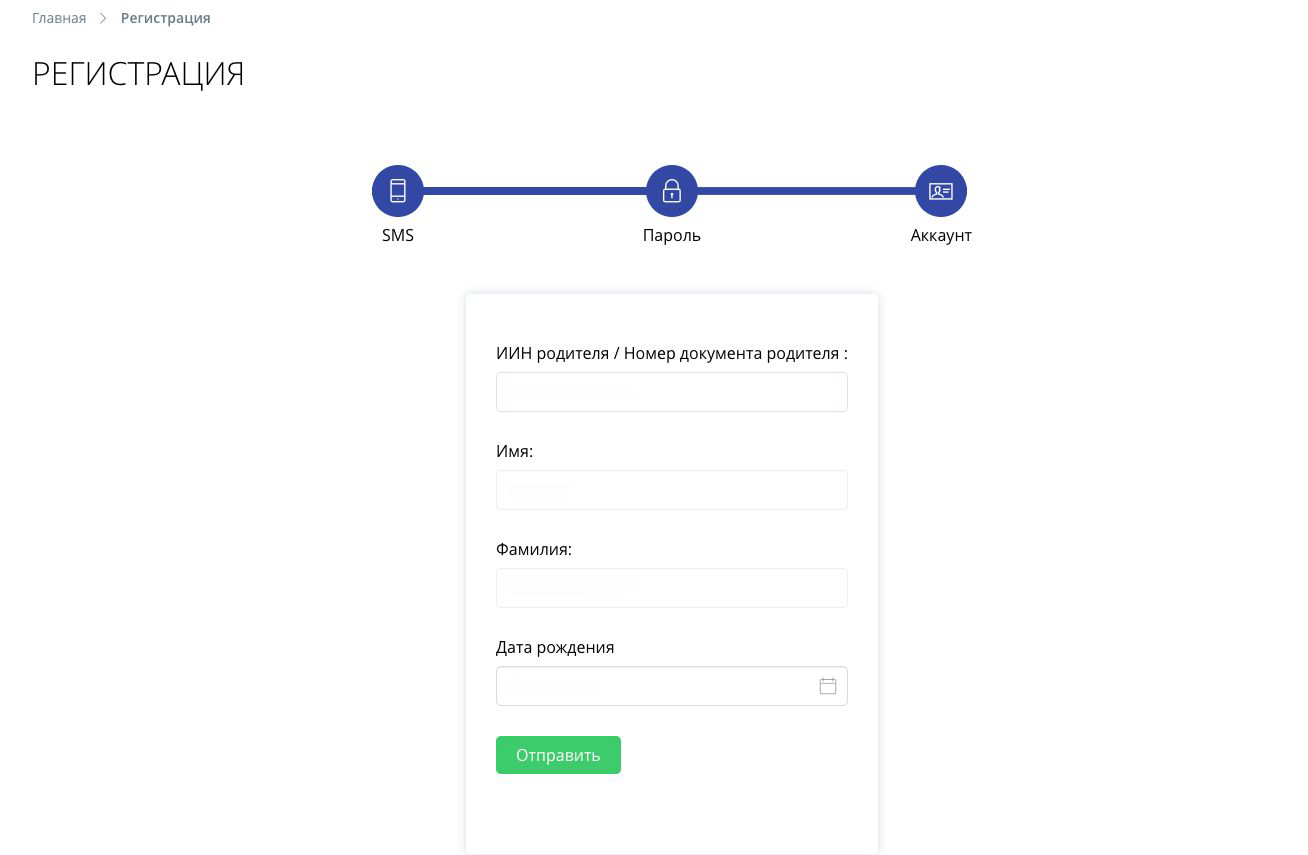 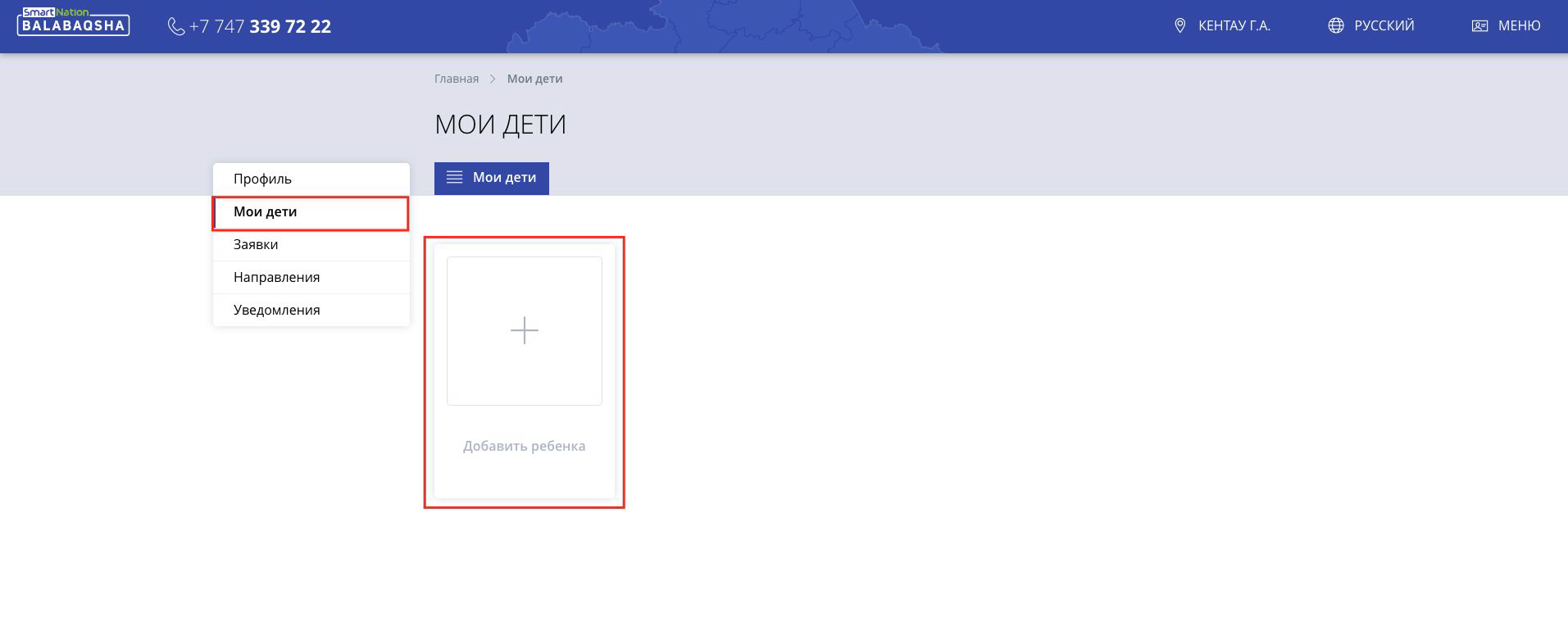 Добавление ребенка
Для того, чтобы добавить себе ребенка
нужно:
- Перейти в меню “Мои дети”;
- Нажать на “Добавить ребенка”;
- В появившемся поле ввести ИИН
ребенка;
- Нажать кнопку “Проверить ИИН”;
- Заполнить поле “Пол” и
“Национальность”;
- Проверить данные;
- Если все верно, нажать кнопку
“Сохранить”.
Пункты
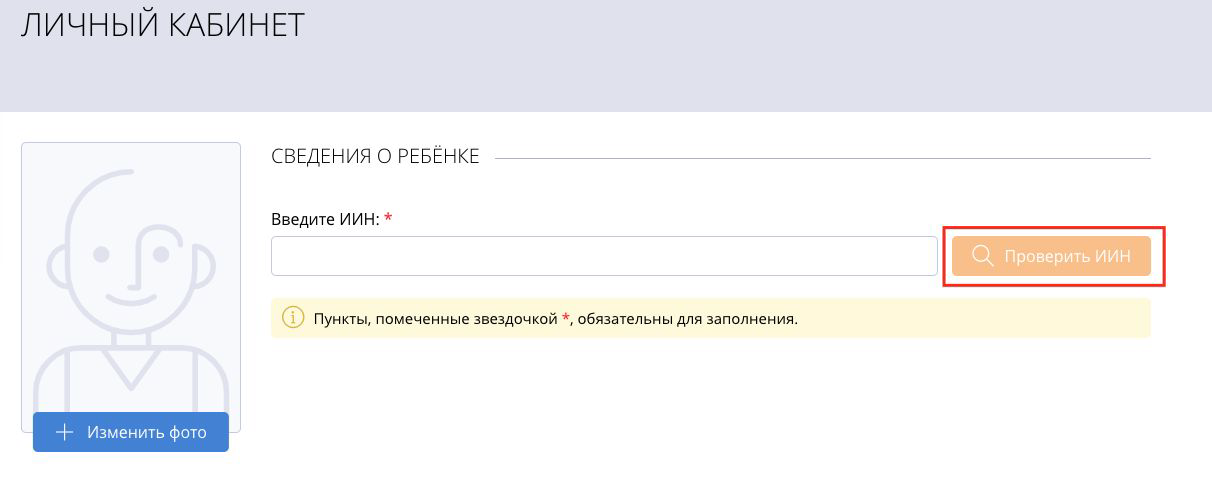 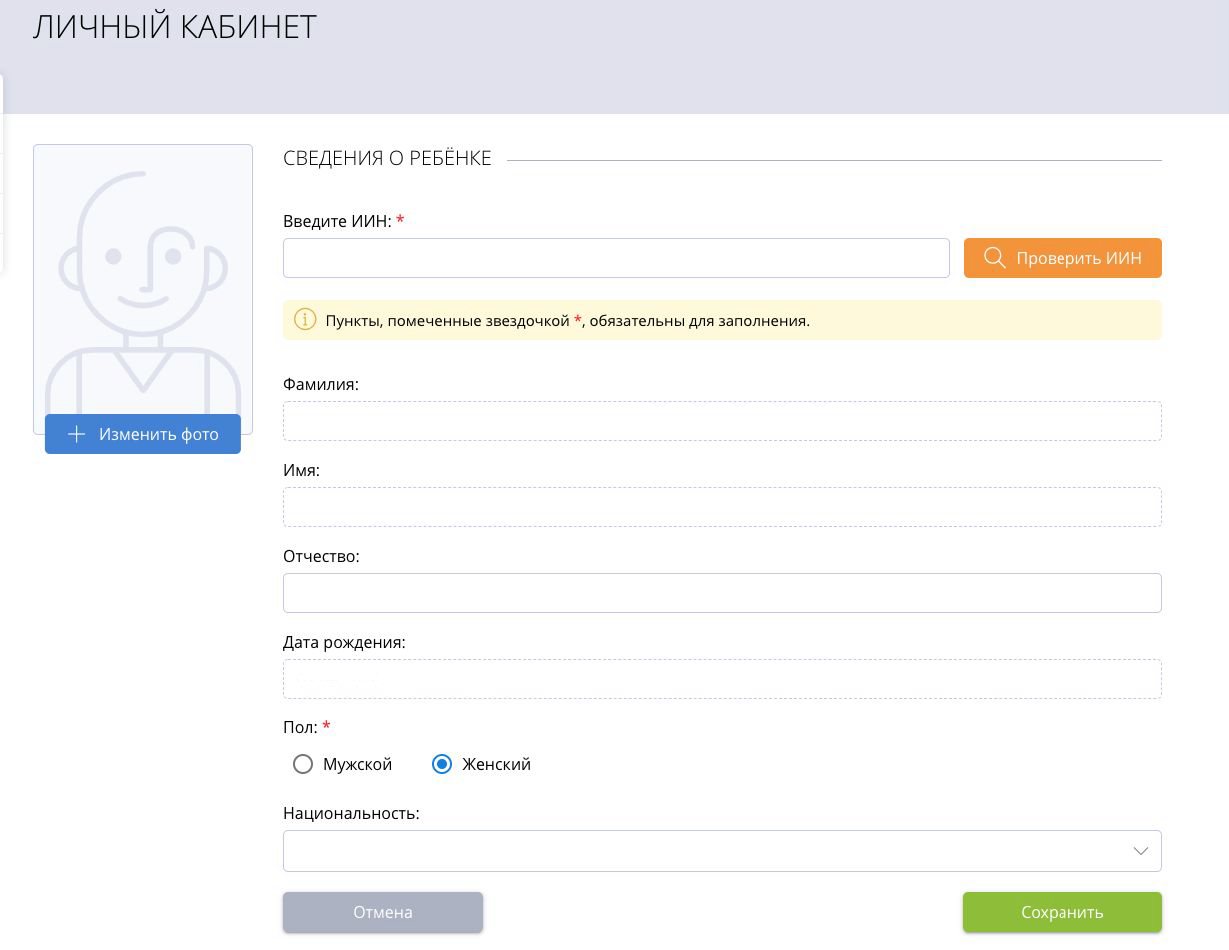 Подача заявки
Для подачи заявки, необходимо:
- Убедиться, что все данные заявителя и ребенка
заполнены;
- Перейти в меню “Заявки”;
- Нажать на кнопку “Добавить заявление”.
Далее необходимо:
- Выбрать нужного ребенка (если Вы еще не добавили ребенка - нажать на кнопку “Добавить ребенка”);
- Выбрать тип группы;
- Выбрать предпочитаемый язык обучения;
- Заполнить область, район, населенный пункт;
- Социальный статус заполнится автоматически;
- Если Вы входите в категорию внеочередных, нажмите на галочку “Внеочередной”, выберите нужную категорию и прикрепите подтверждающие документы;
- Ознакомьтесь и подтвердите согласие на использование сведений;
- Нажмите кнопку “Далее”;
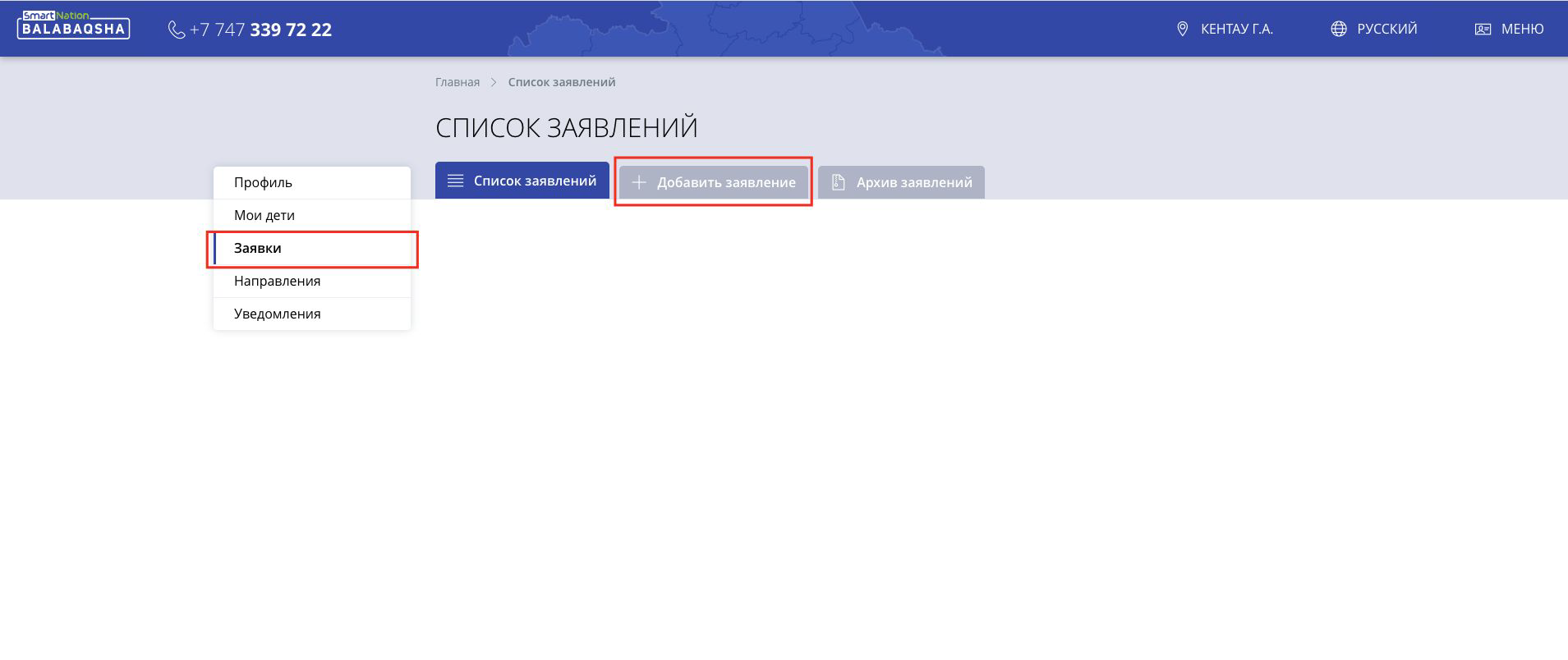 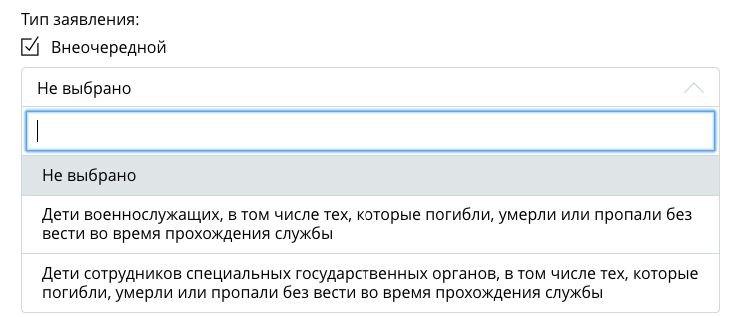 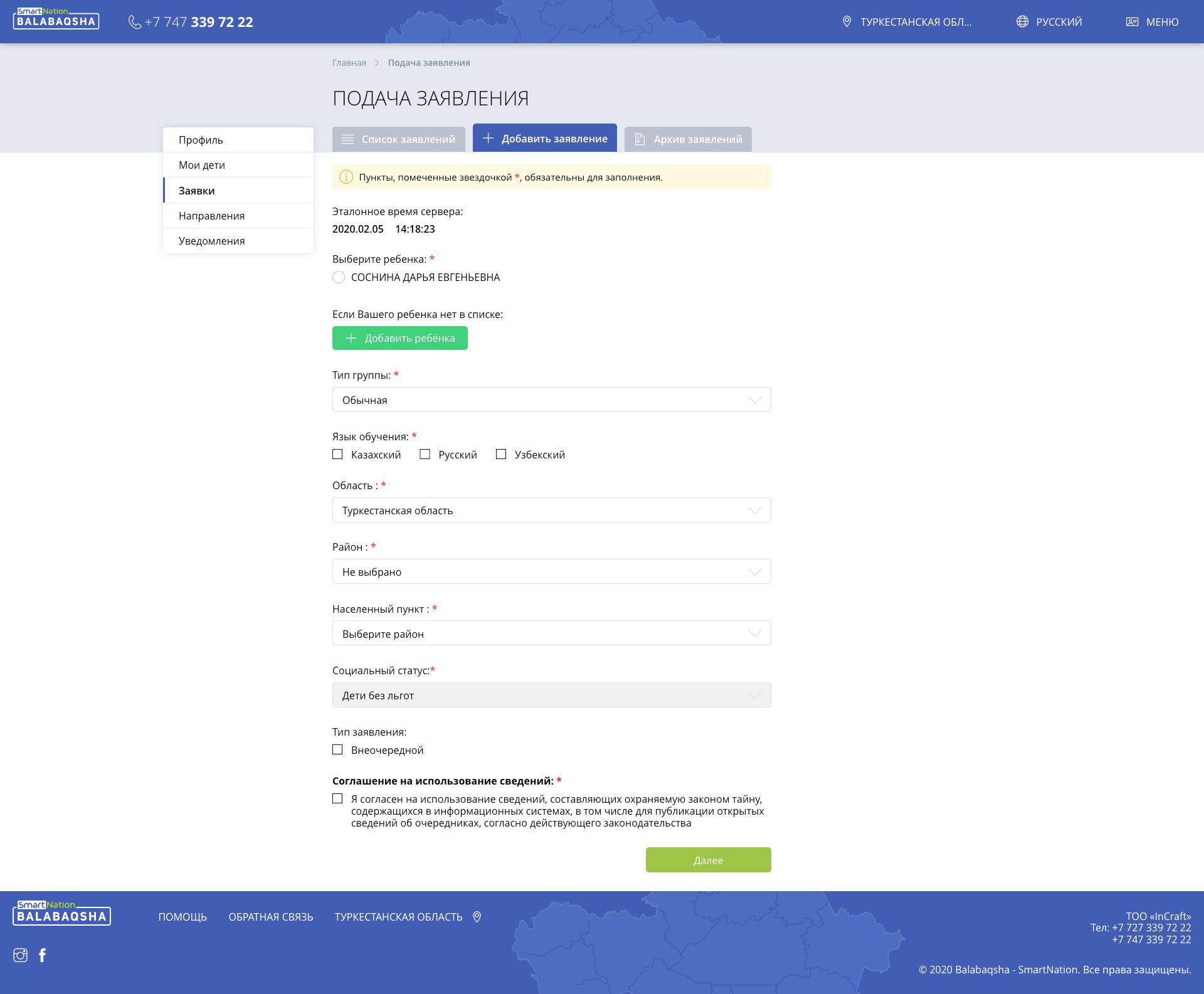 Отклик на бюллетень
После подачи заявки на странице “Список заявлений” Вам будет видна заявка ребенка.
Также, после подачи заявки, рекомендуем нажать на кнопку “Заинтересован”. Этим Вы
подтверждаете заинтересованность в
получении места в дошкольной организации.
Для получения направления в детский сад Вам необходимо откликнуться бюллетень, для этого нажмите на кнопку “Посмотреть”.
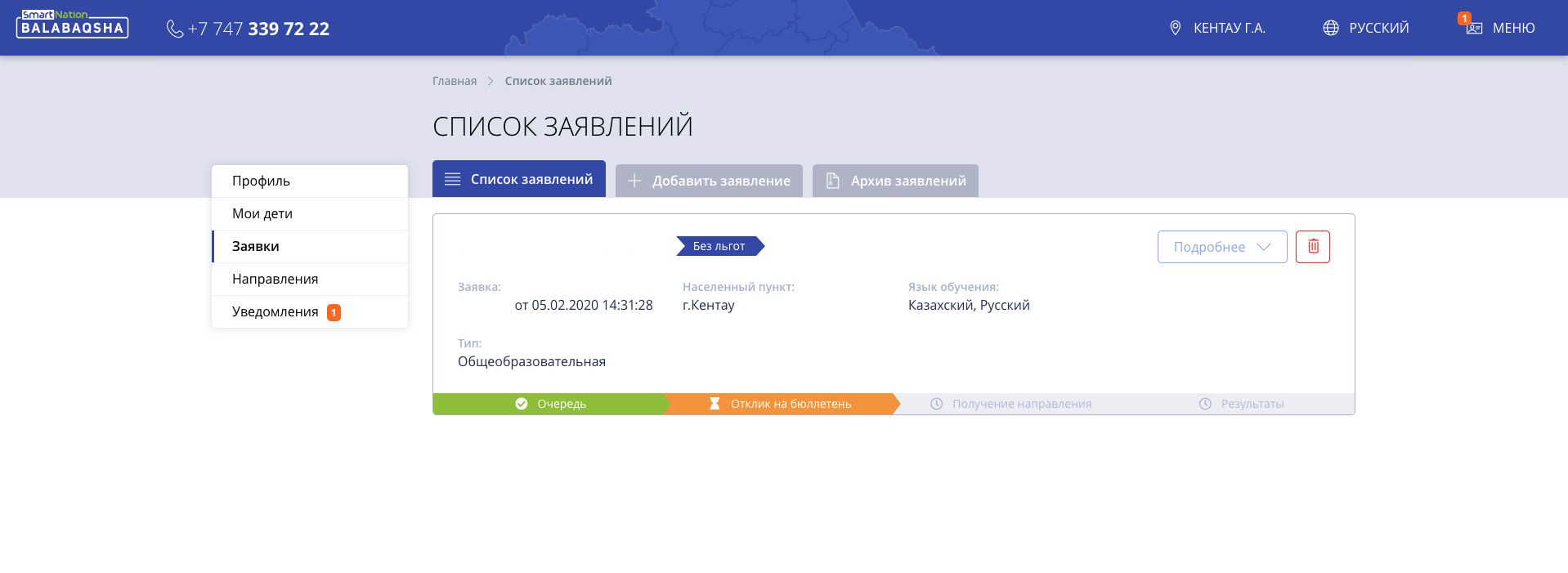 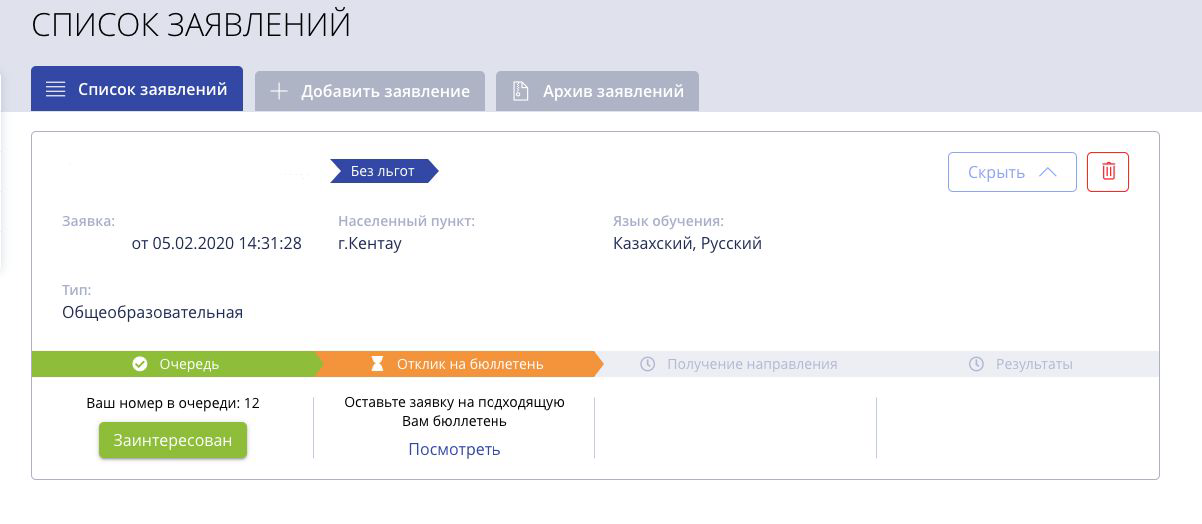 Удаление заявления
Для удаления нажмите на иконку “Корзина” и подтвердите удаление.
Вы не можете удалять подписанные заявки (ребенок зачислен в контингент).
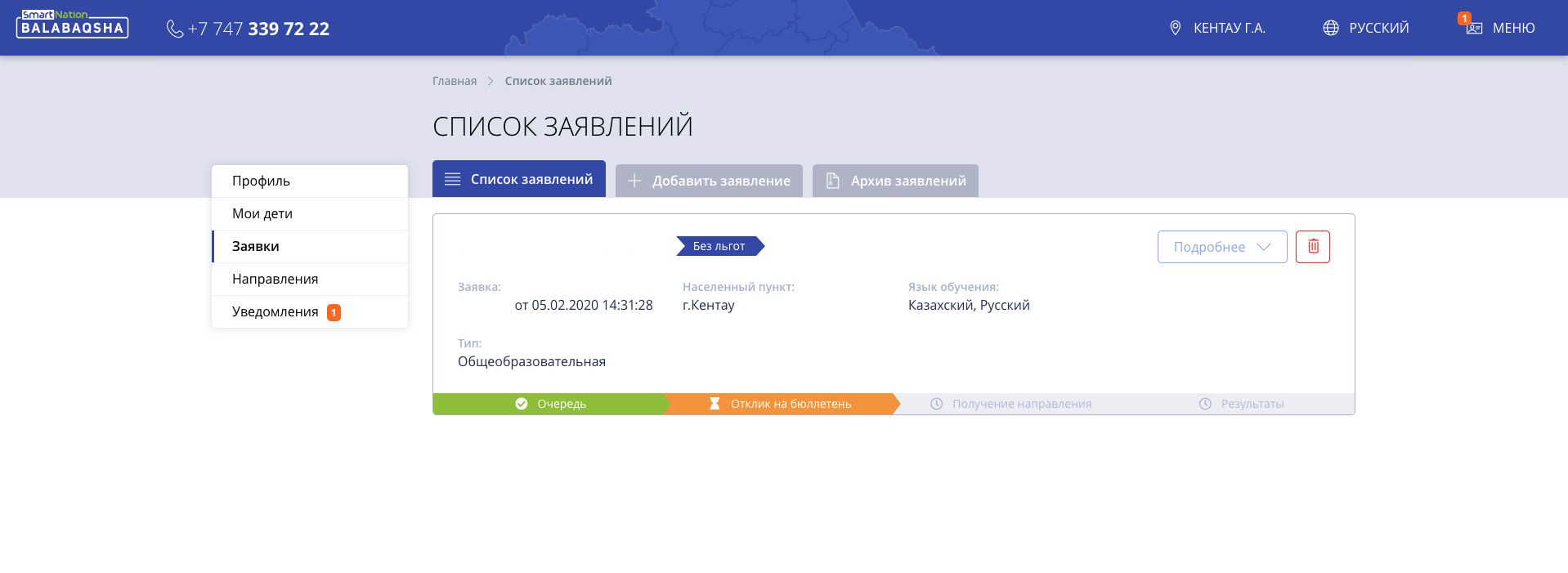 Инструкция для родителя
Подача коррекционной заявки
через личный кабинет
Подача коррекционной заявки
Для подачи заявки, необходимо:
- Убедиться, что все данные заявителя и ребенка
заполнены;
- Перейти в меню “Заявки”;
- Нажать на кнопку “Добавить заявление”.
Далее необходимо:
- Выбрать нужного ребенка (если Вы еще не добавили ребенка - нажать на кнопку “Добавить ребенка”);
- Выбрать тип группы - Коррекционный;
- Выбрать тип коррекции;
- Прикрепить заключение ПМПК;
- Выбрать предпочитаемый язык обучения;
- Заполнить область, район, населенный пункт,  дошкольную организацию;
- Социальный статус заполнится автоматически;
- Если Вы входите в категорию внеочередных, нажмите  на галочку “Внеочередной”, выберите нужную категорию и прикрепите подтверждающие  документы;
- Ознакомьтесь и подтвердите согласие на  использование сведений;
- Нажмите кнопку “Отправить”;
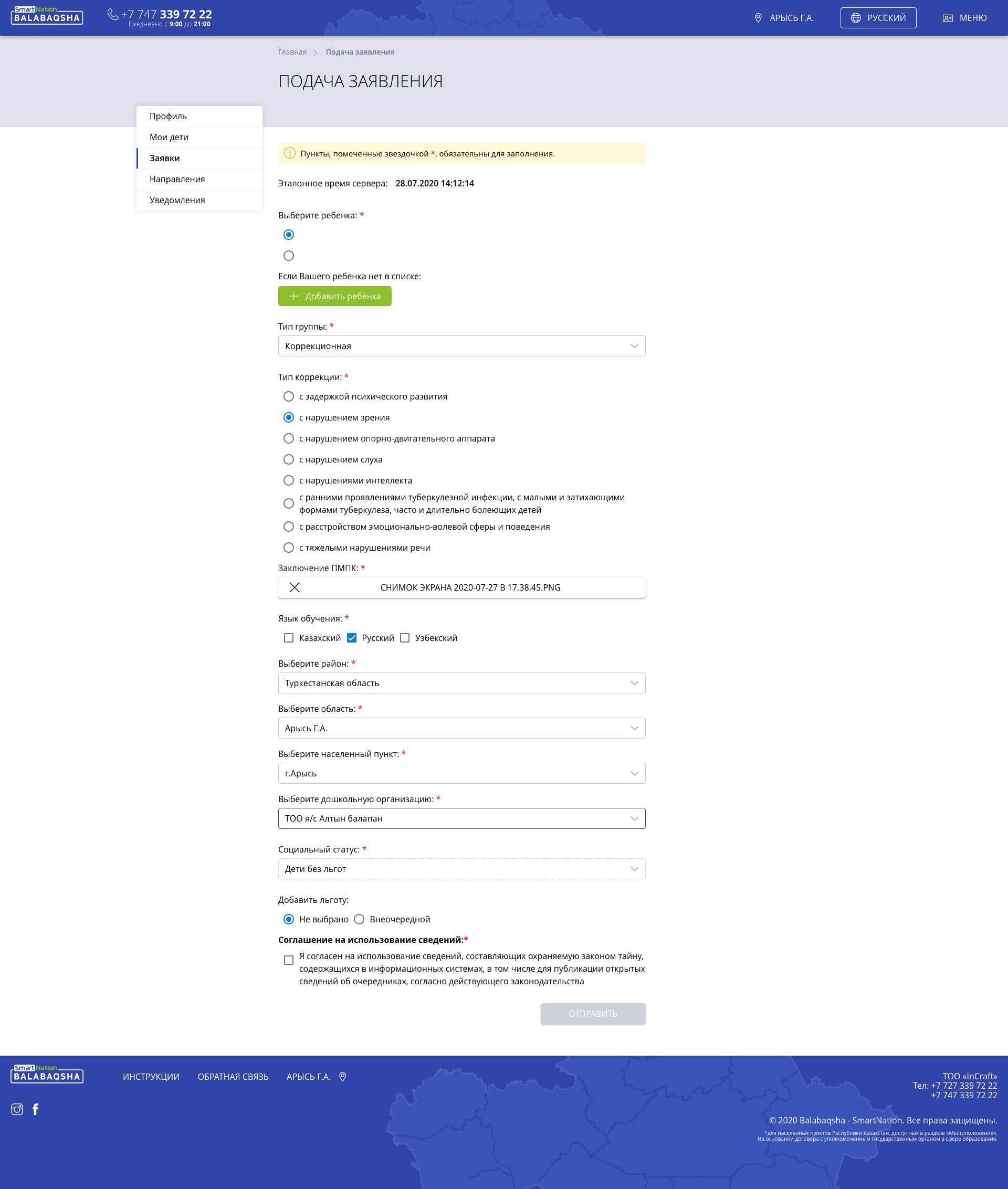 Для проверки номера в очереди перейдите на страницу очереди.
Далее в фильтре необходимо указать следующие параметры:
- Населенный пункт.  Тип очереди - Коррекционная;  Год рождения;
- Тип коррекции;  Дошкольная организация.
В списке дошкольных учреждений выводятся только дошкольные организации,
обеспечивающие наличие групп с данным типом коррекции.
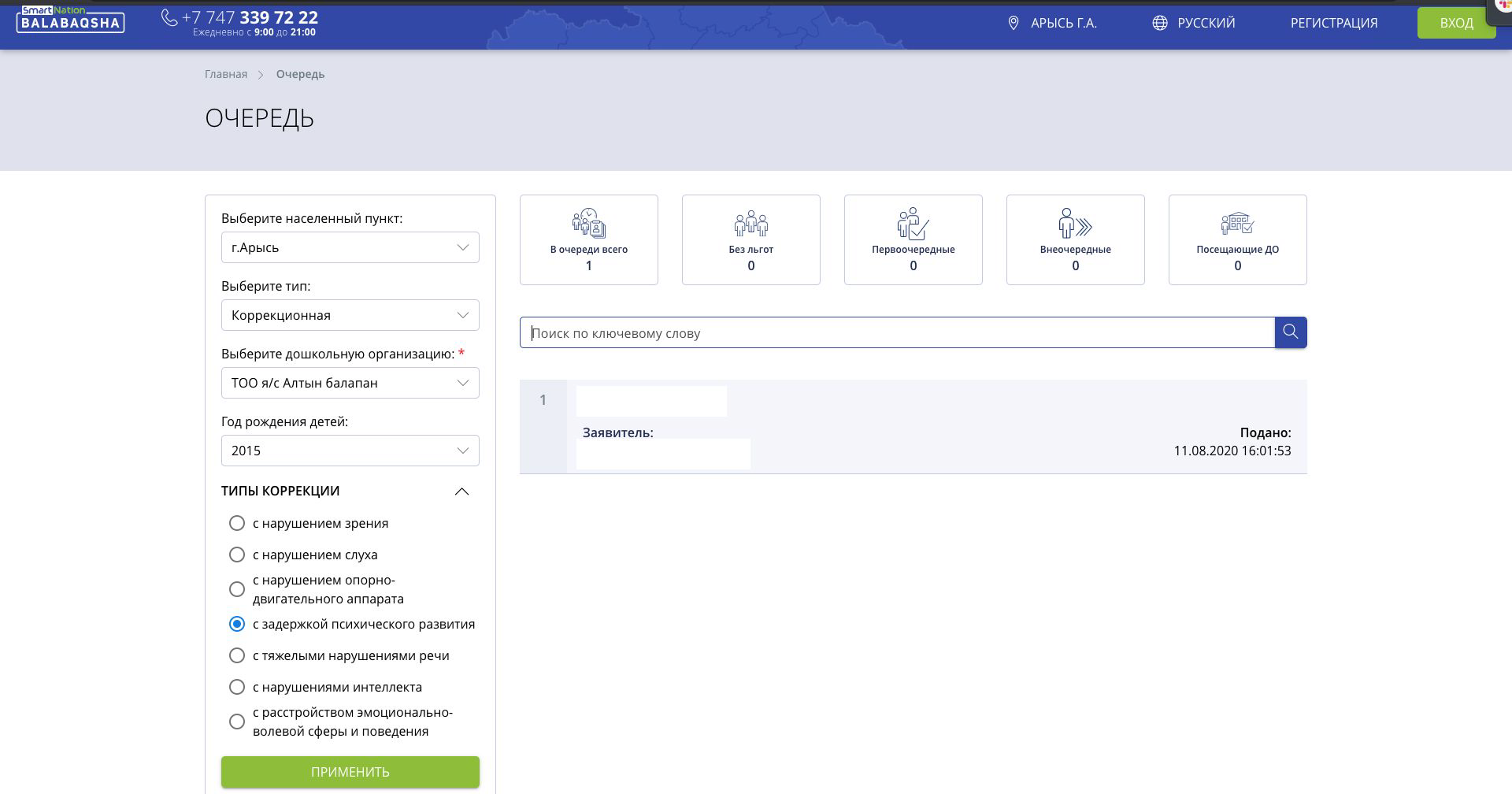 Контакт-центр:
8 (727) 339-72-22
8 (747) 339-72-22 (WhatsApp)